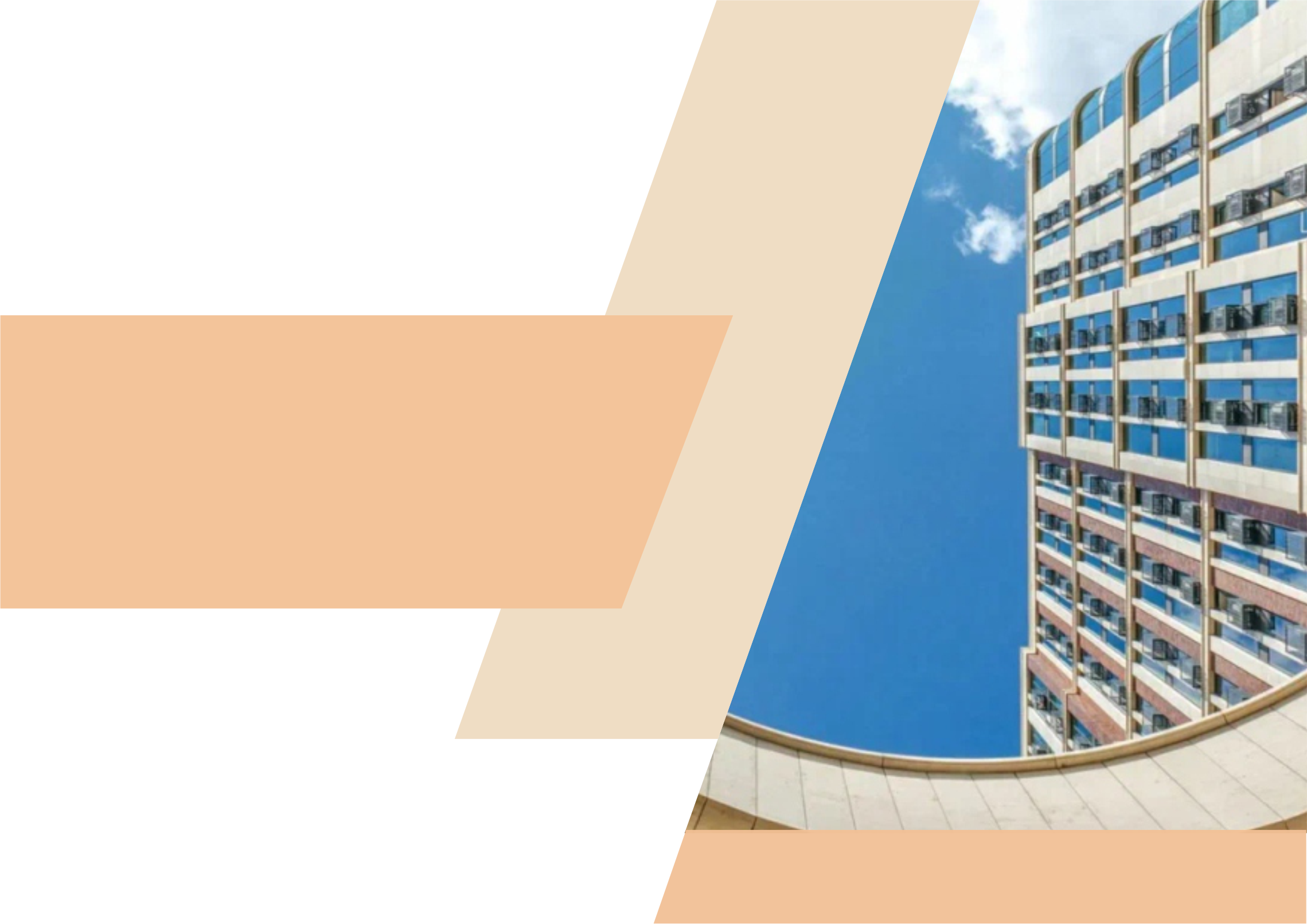 Отчёт о проведённых работах в ЖК Воробьев дом
Август 2023 года
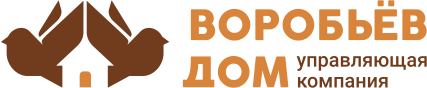 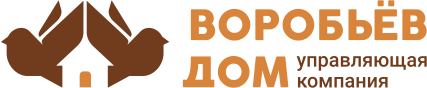 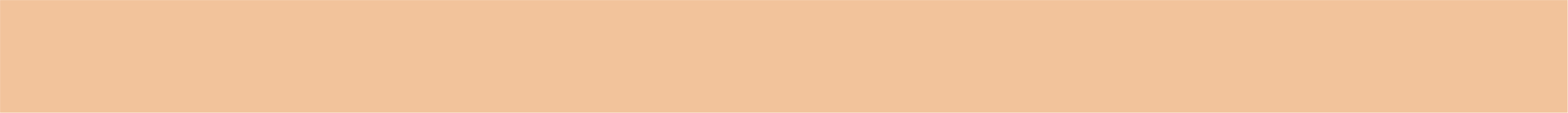 Обслуживание и уход за
декоративными растениями и газоном
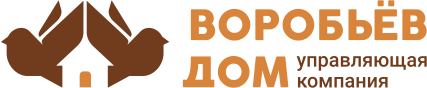 Санитарная обрезка  кустарников и хвойных растений.
Обрезка  поврежденных  и засохших веток ивы
Обрезка   поврежденных участков туй, полив  туй
Обработка опрыскиванием калины и бересклет  от мучнистой росы 
Прополка, рыхление под многолетними растениями (пионы, ирисы, спиреи, хосты , гортензии) в зоне  центральной клумбы. Обрезка спиреи. Полив из лейки и шланга
Подкормка многолетников комплексным удобрением.
Прополка  от сорняков приствольных кругов и клумб внутри скамеек Полив лейкой 
Подкормка газона  комплексным удобрением после скашивания
Удаление с поверхности газона сорняков. прополкой
Прополка от сорняков участка вокруг кустарника  на парковке 
Стрижка кустарника кизильника в зоне заезда
Полив проблемных мест поверхности склонов  рулонного  газона
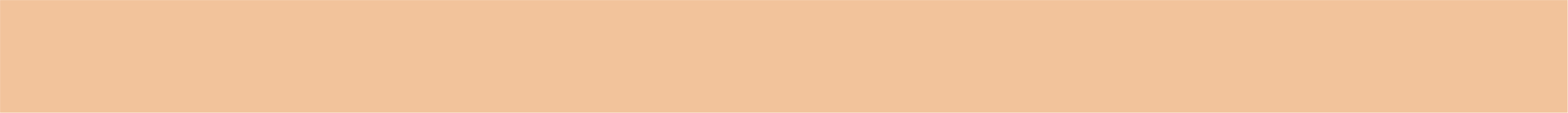 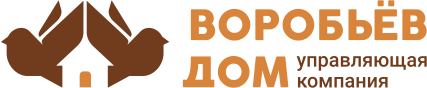 Обслуживание и уход за
декоративными растениями и газоном
Покос газона на прилегающей территории
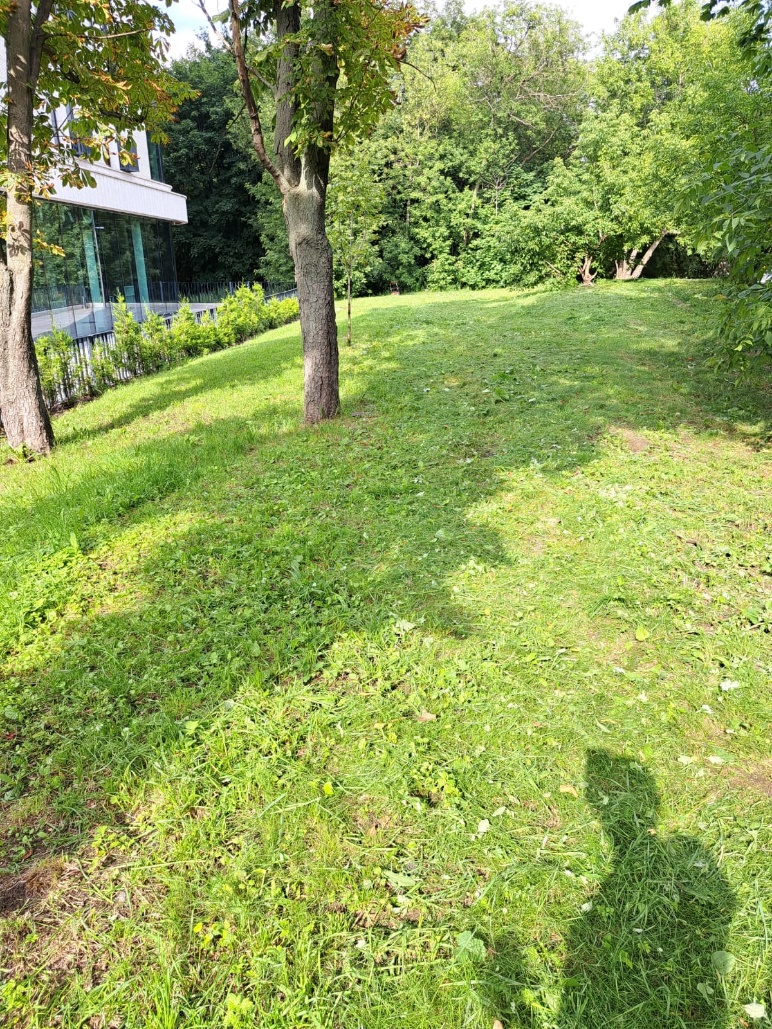 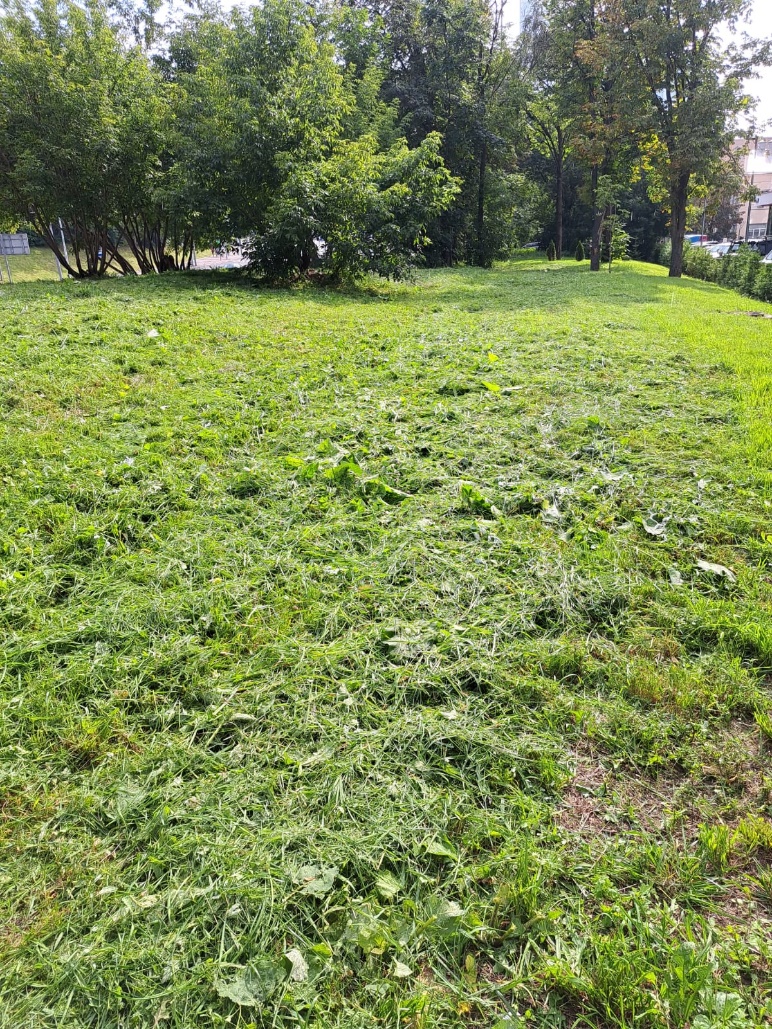 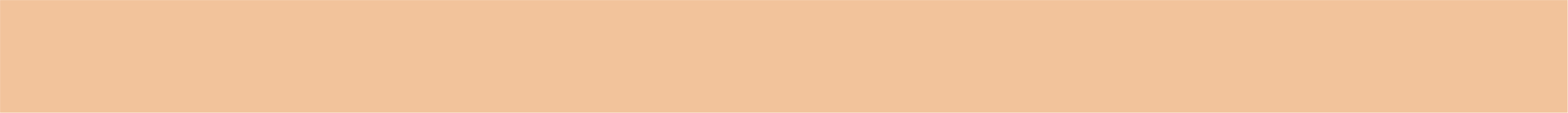 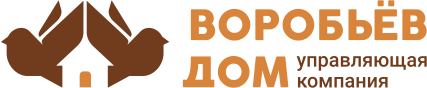 Техническое обслуживание средств пожаротушения: Проверка и перезарядка огнетушащего вещества огнетушителей
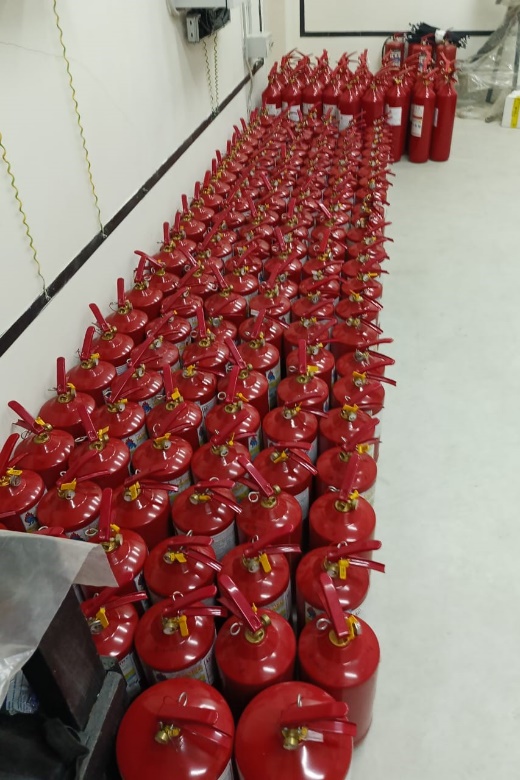 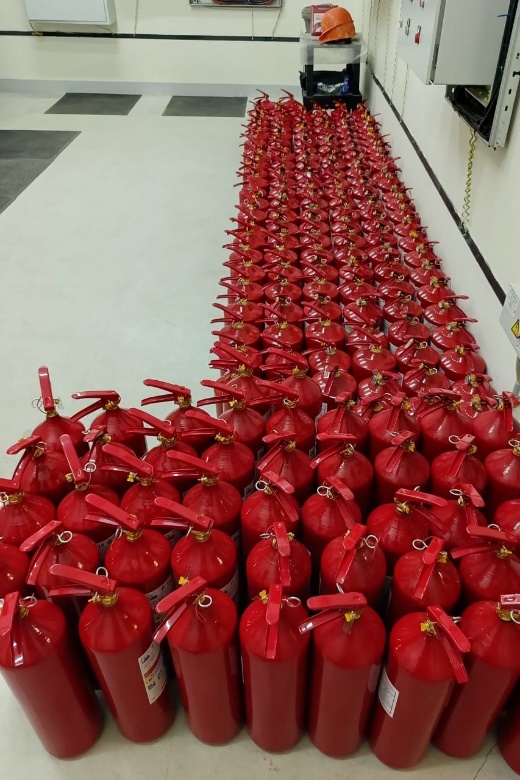 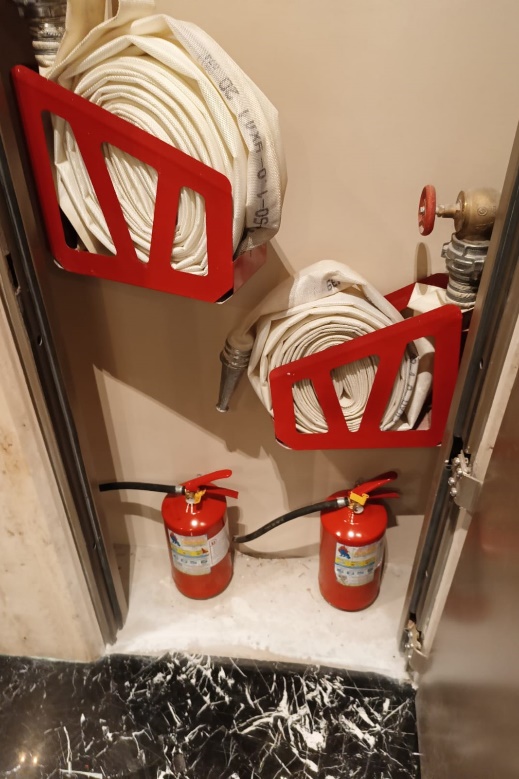 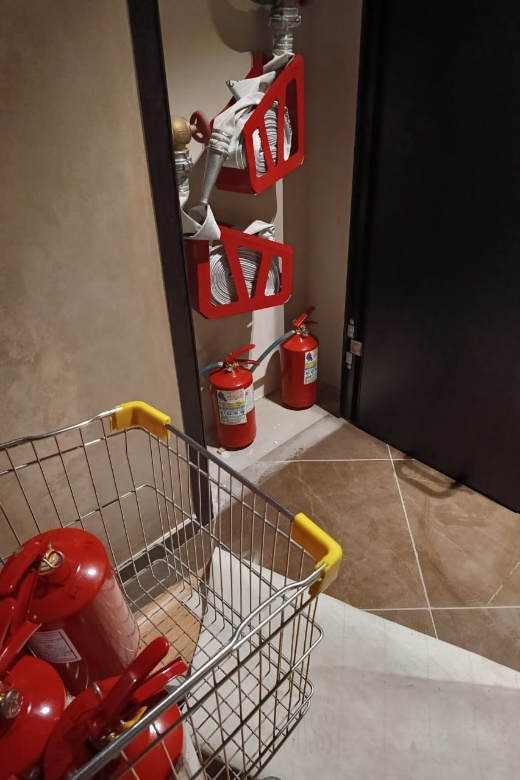 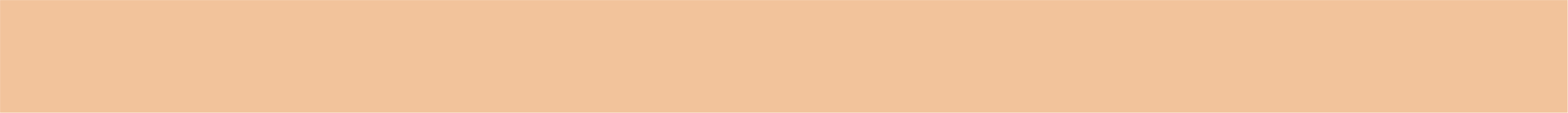 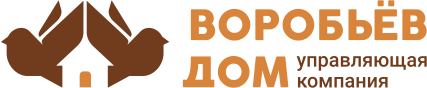 Техническое обслуживание средств пожаротушения: Внешний осмотр, перекатка напорных рукавов
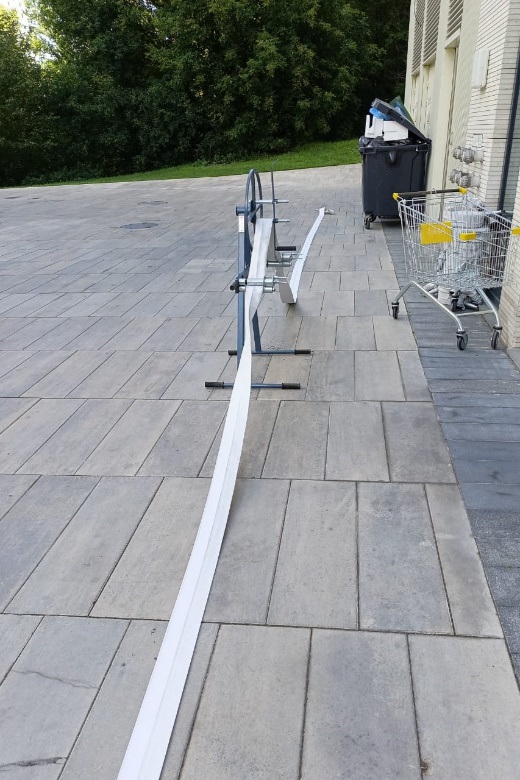 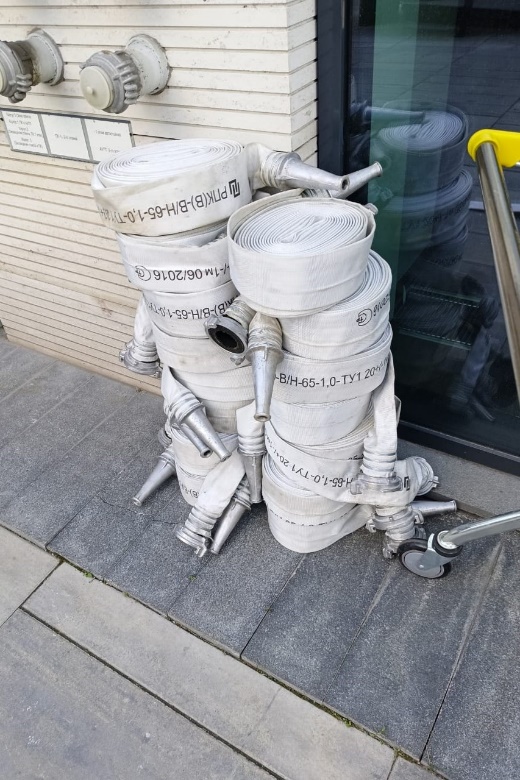 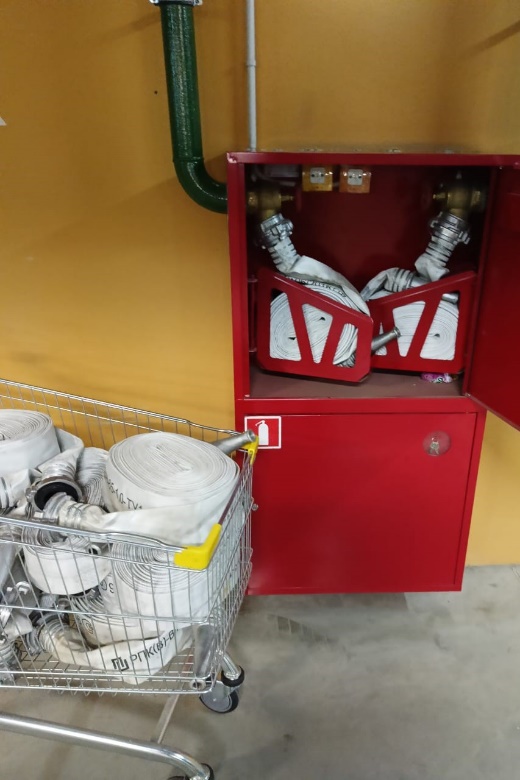 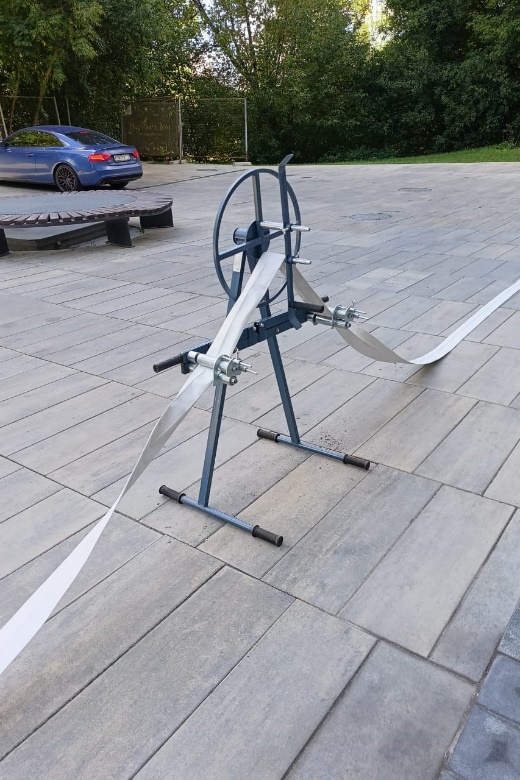 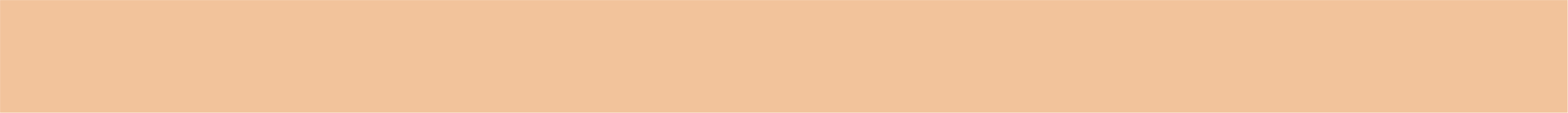 Замена фильтров в системе приточно-вытяжной вентиляции
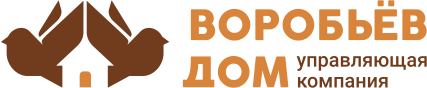 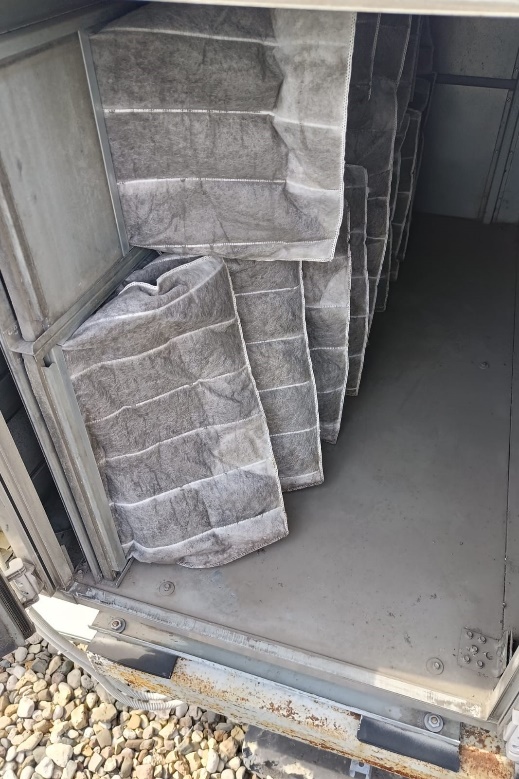 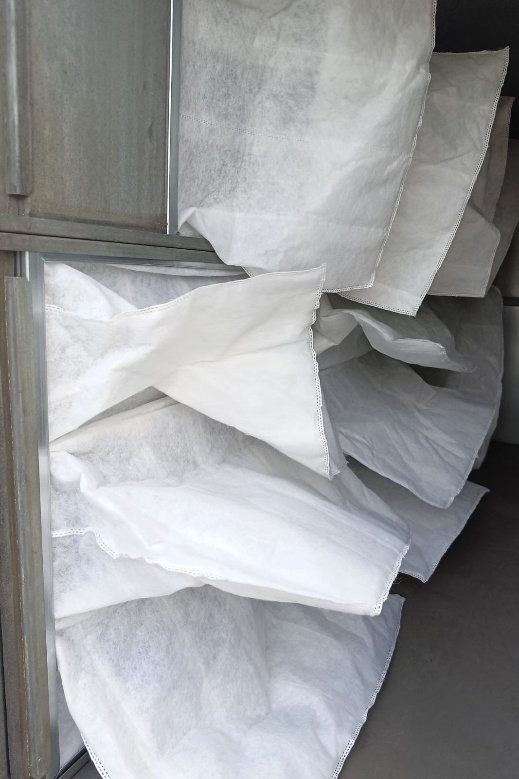 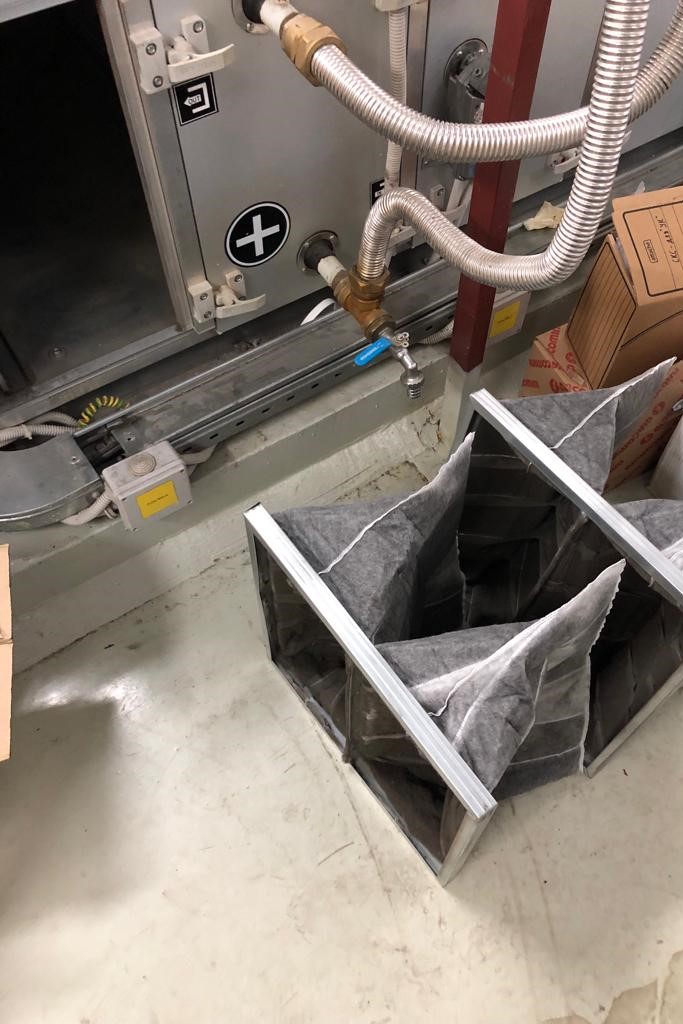 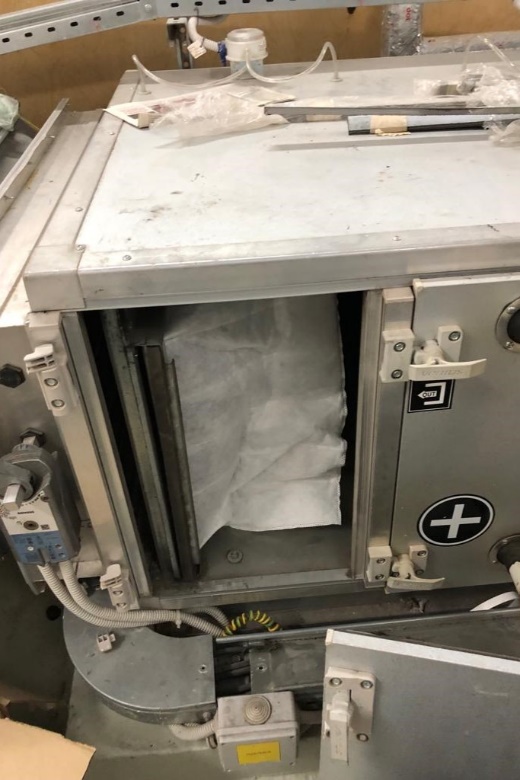 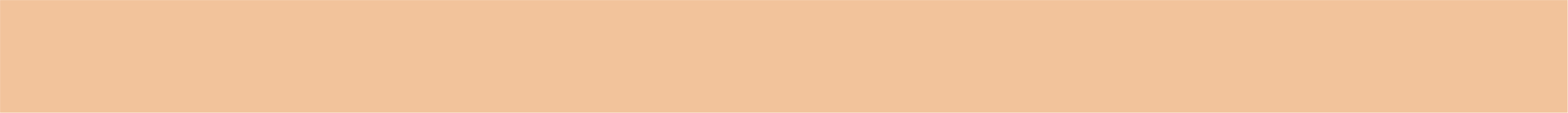 Обследование и замена ламп внутреннего и аварийного освещения
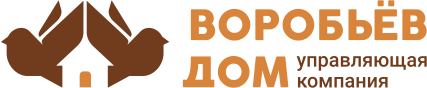 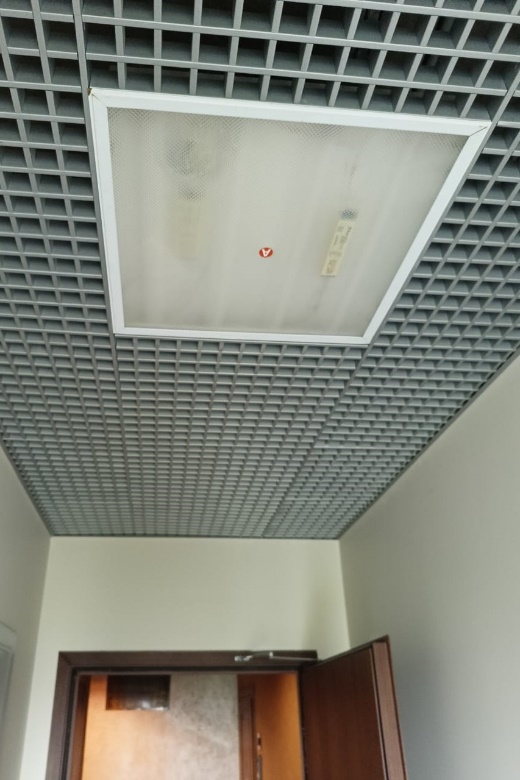 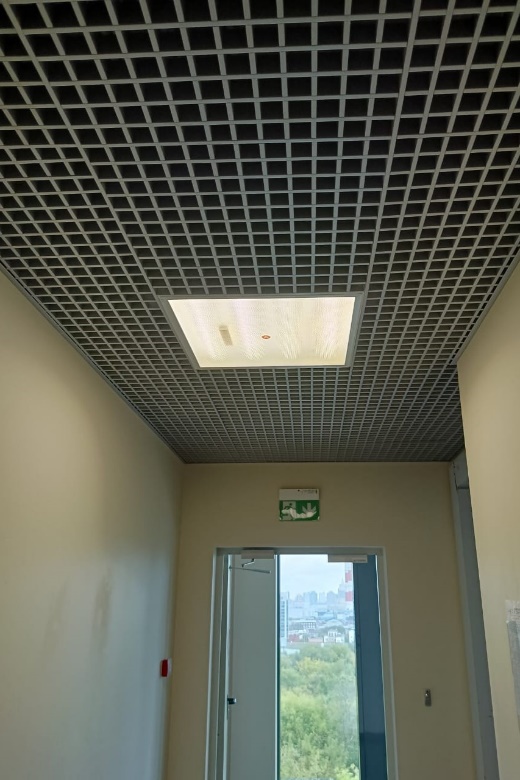 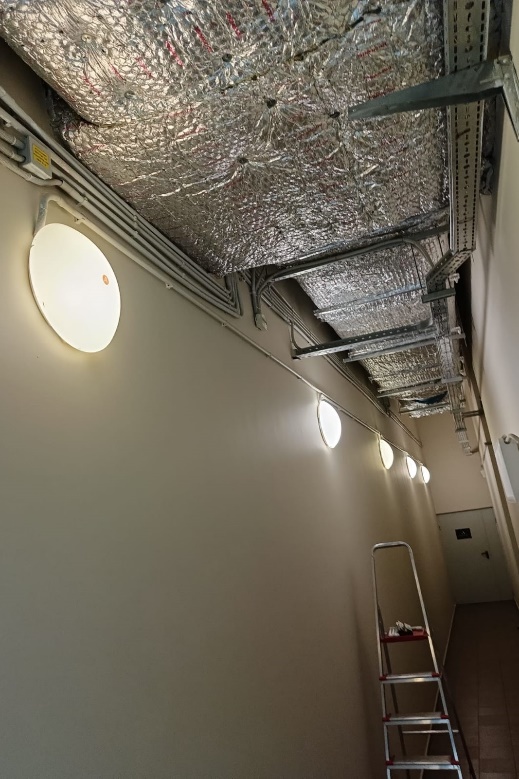 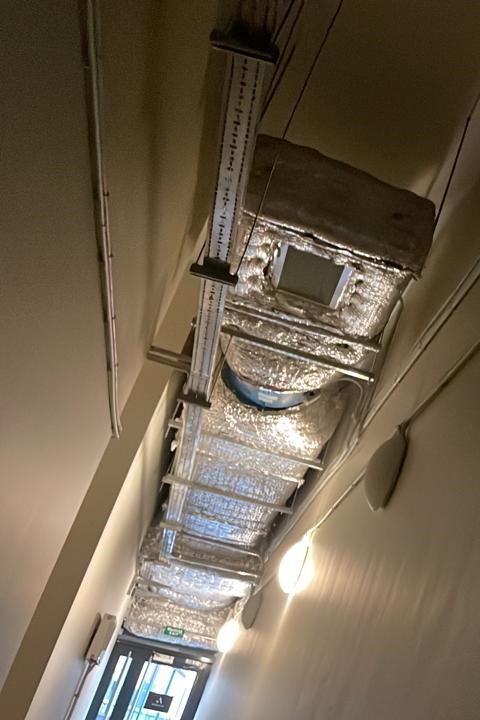 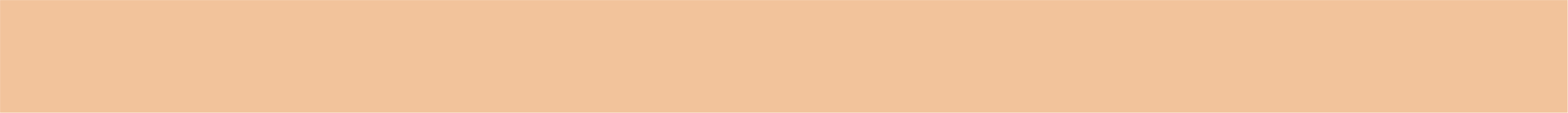 Ремонт двери в лифтовом холле в паркинге (подъезд №3)
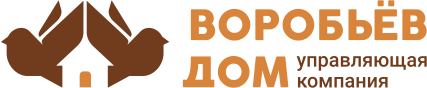 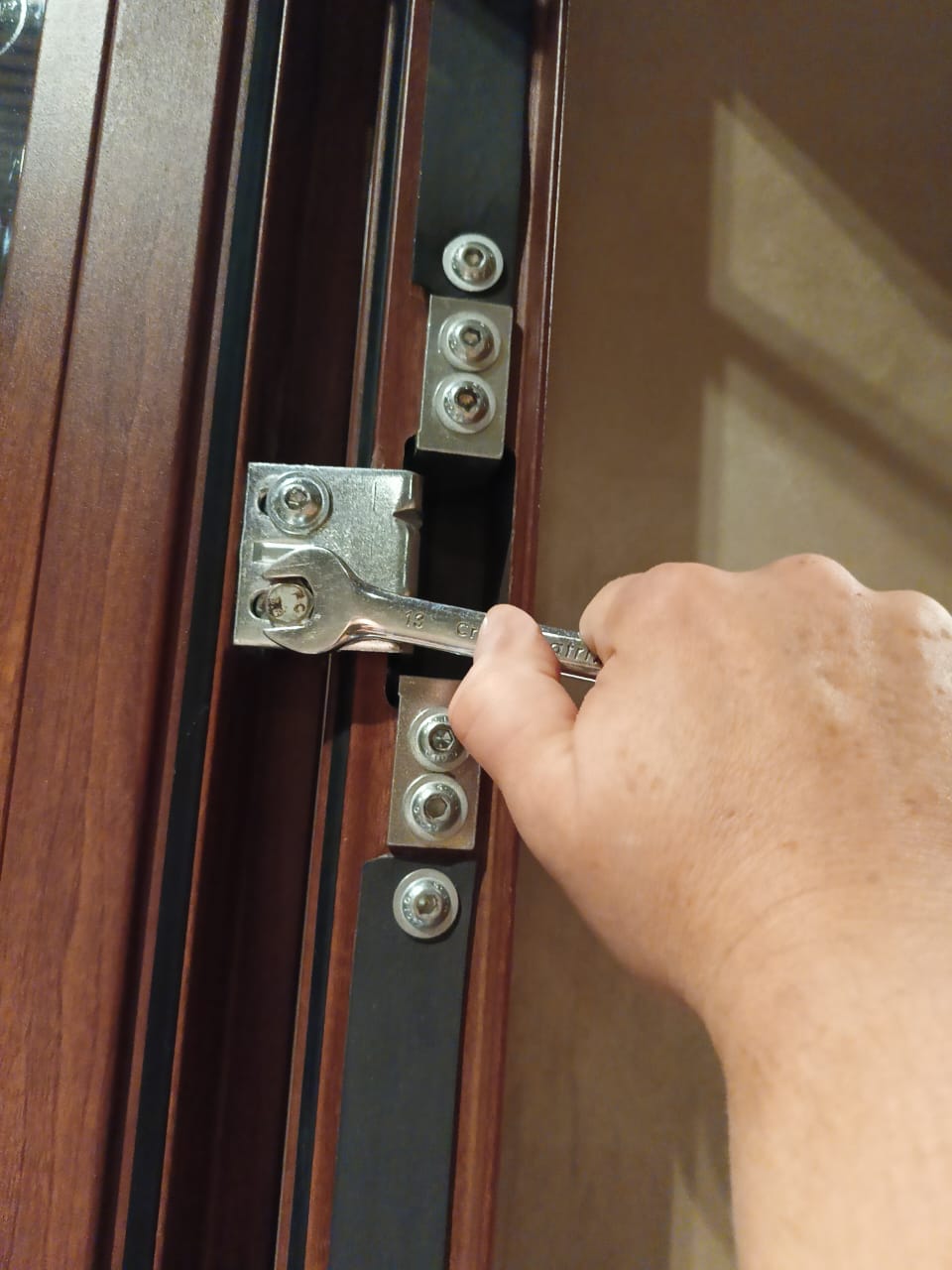 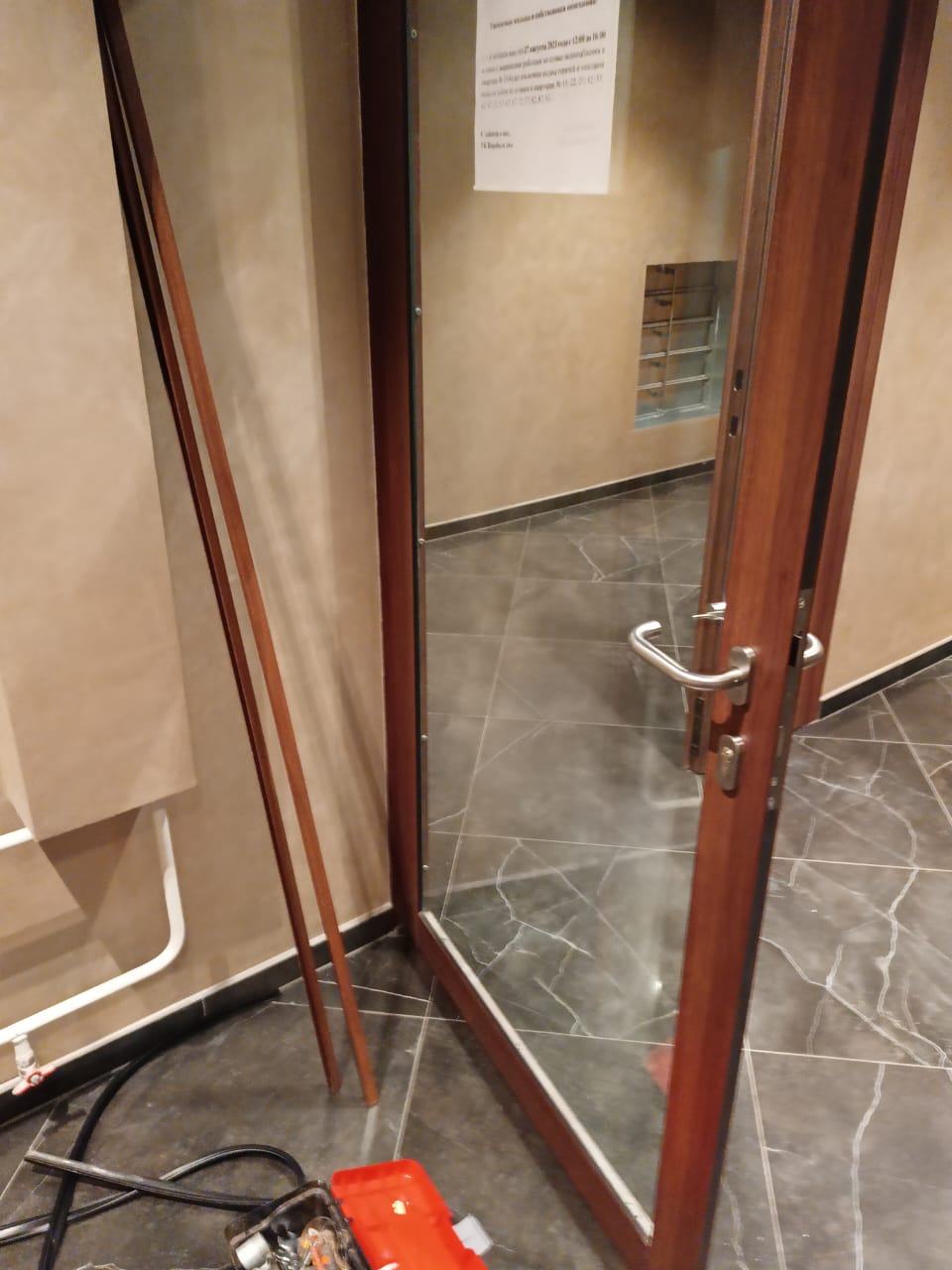 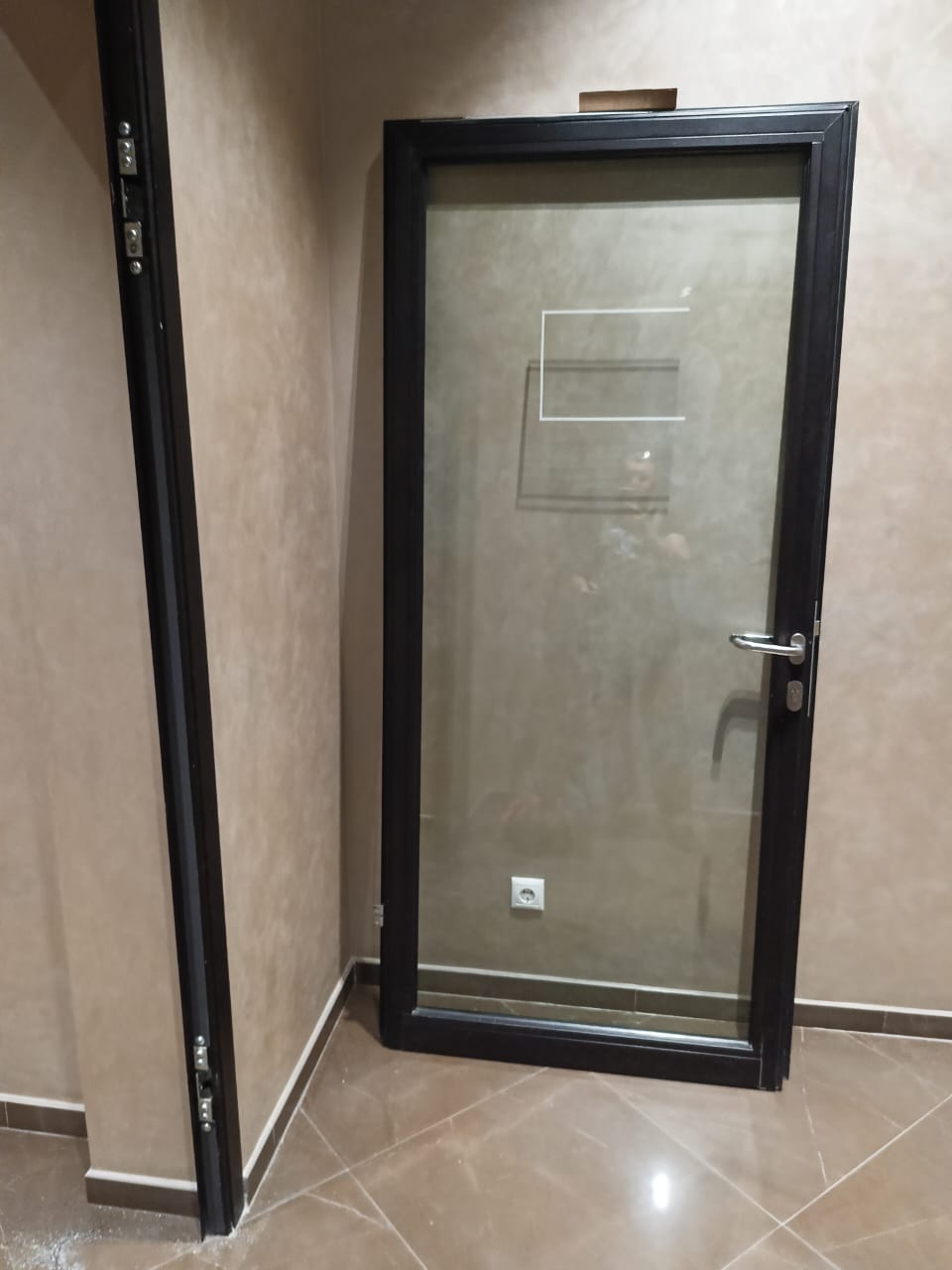 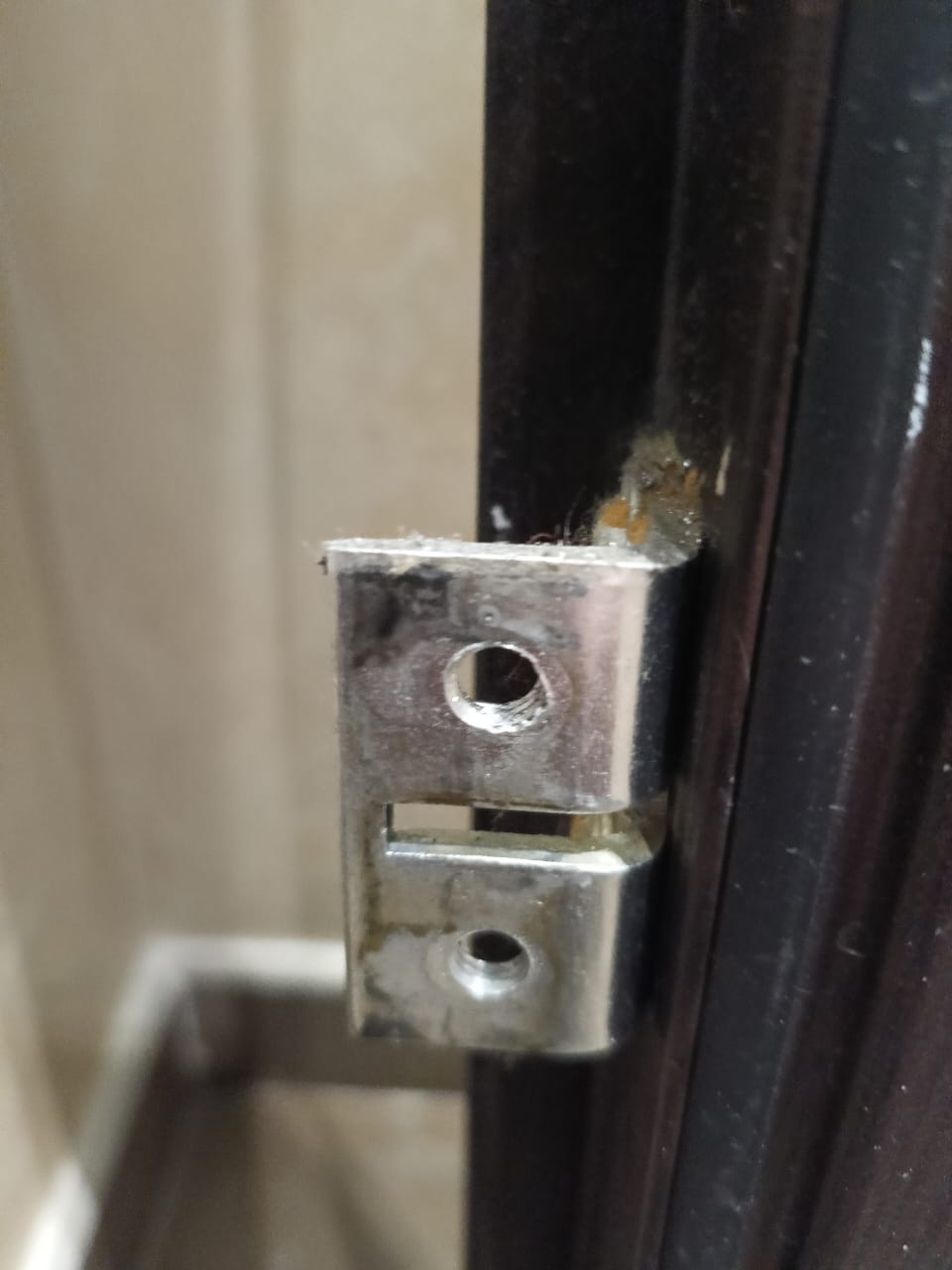 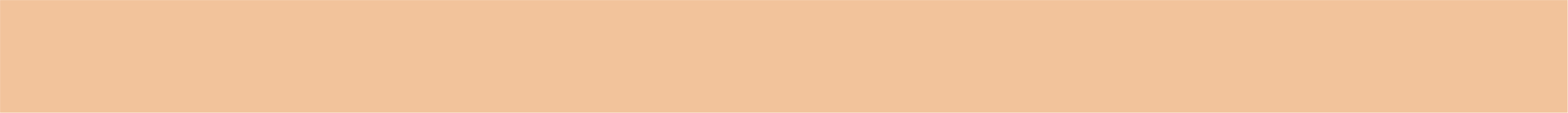 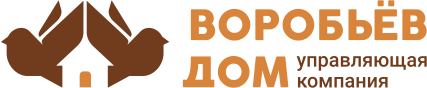 Восстановление панелей зеркал в коридоре и восстановление недостающих элементов рассеивателя люстр
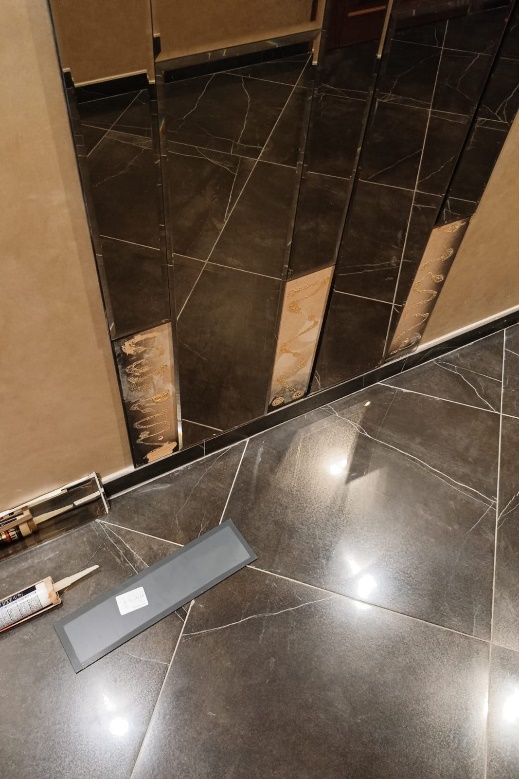 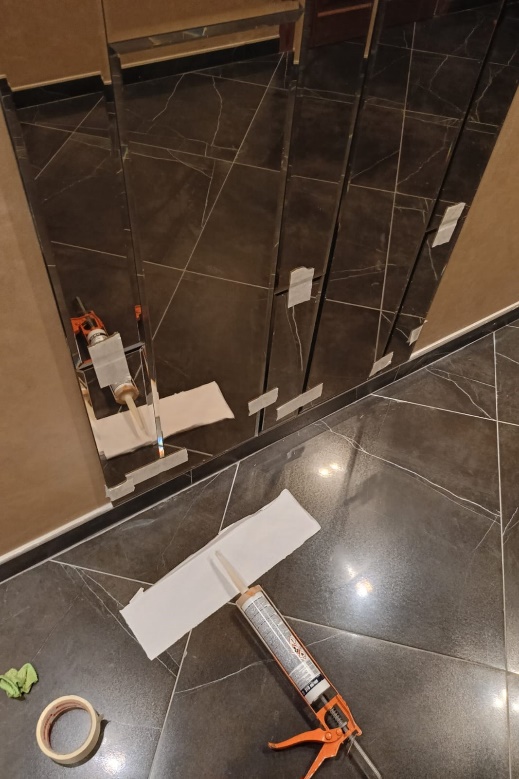 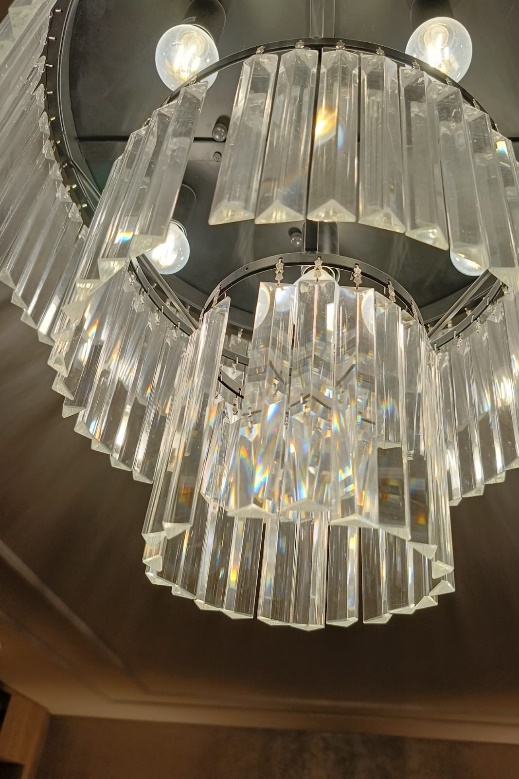 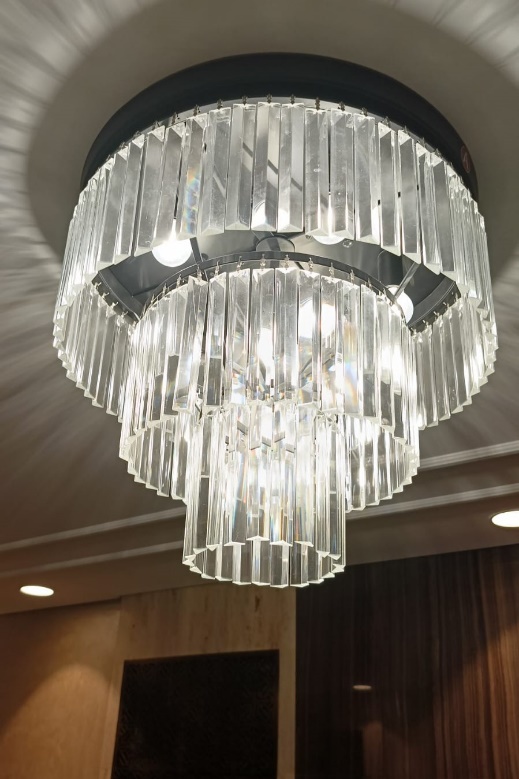 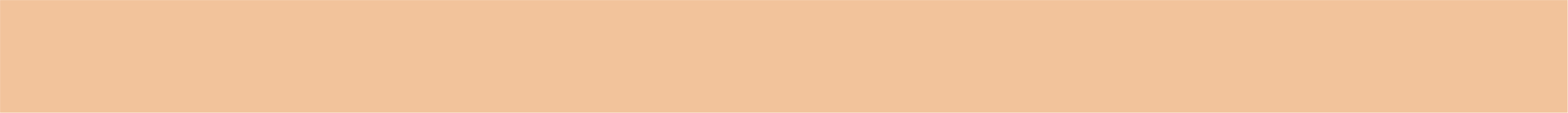 Полировка мраморного пола подъезда №№ 2, 3
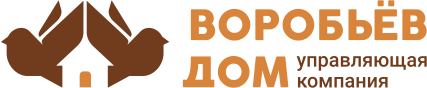 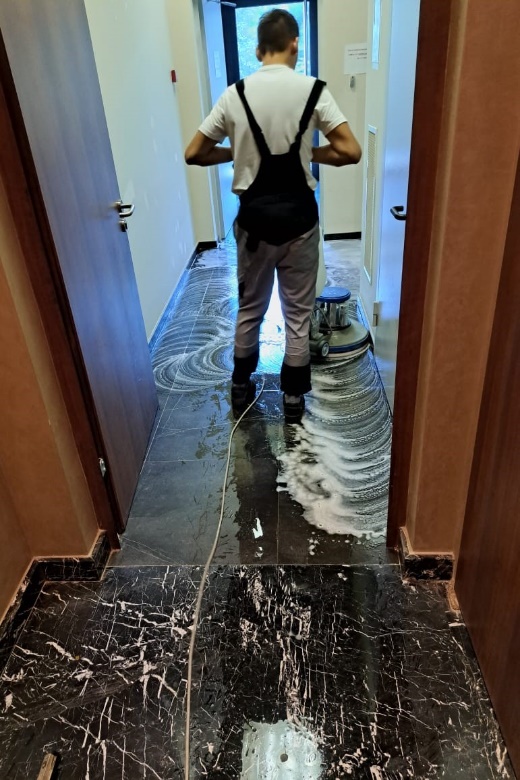 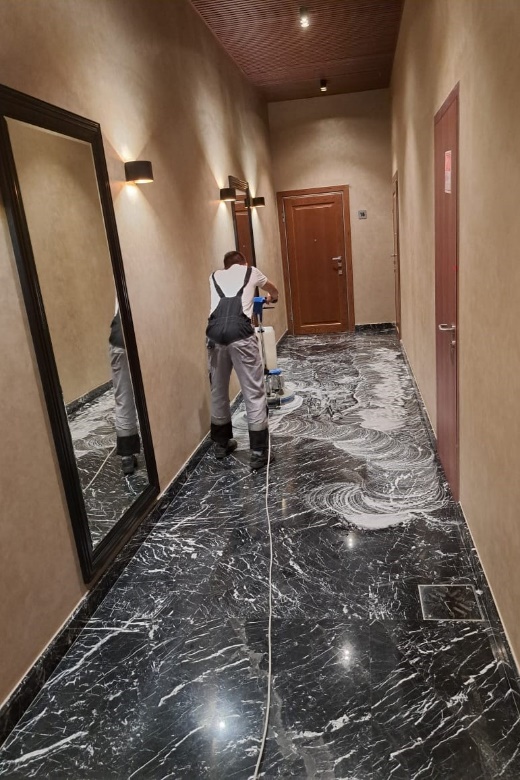 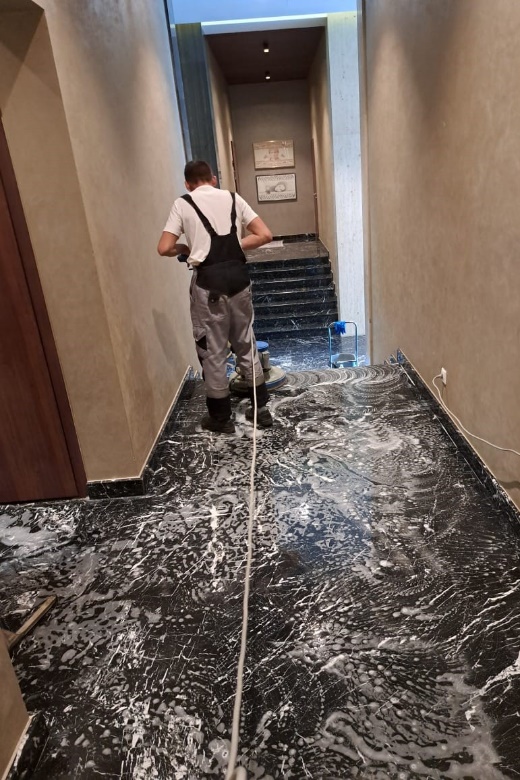 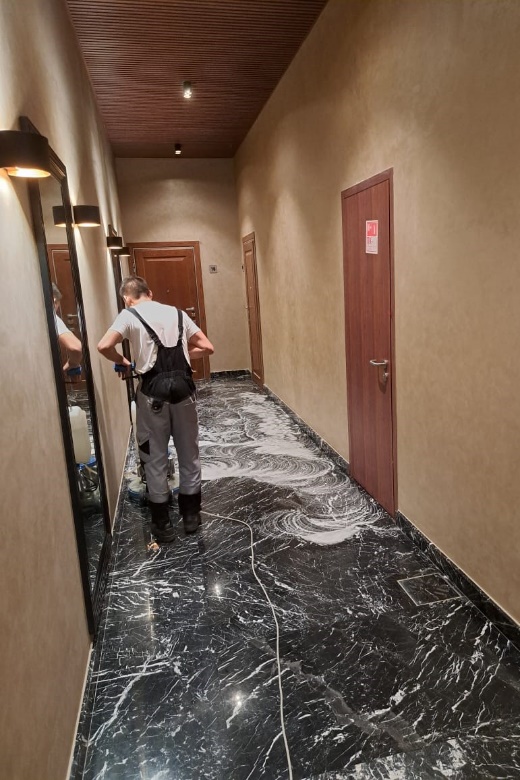 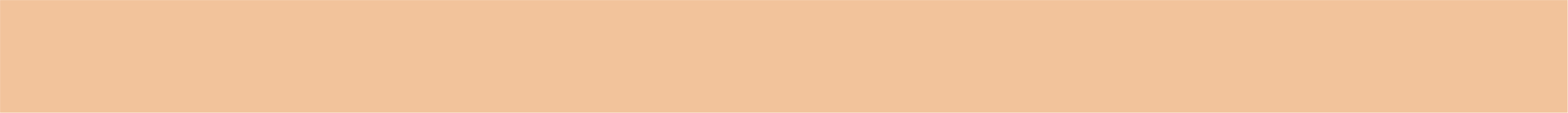 Мытье фасада
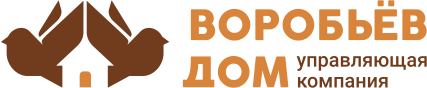 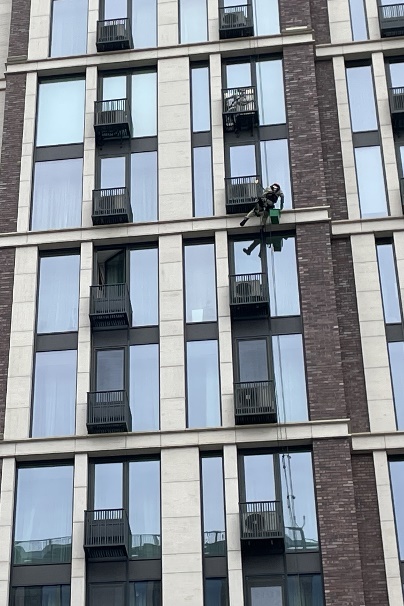 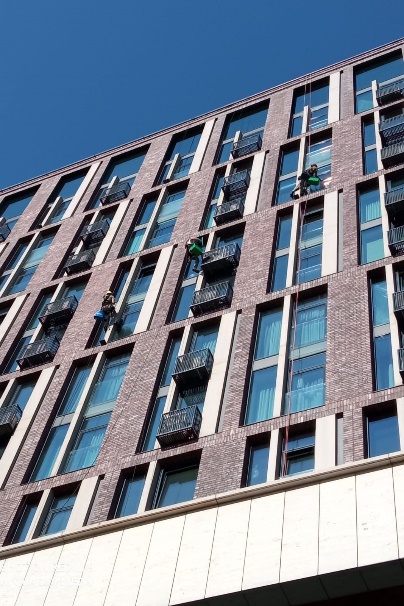 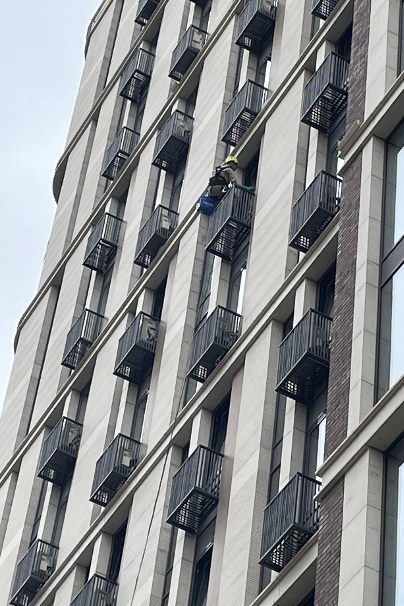 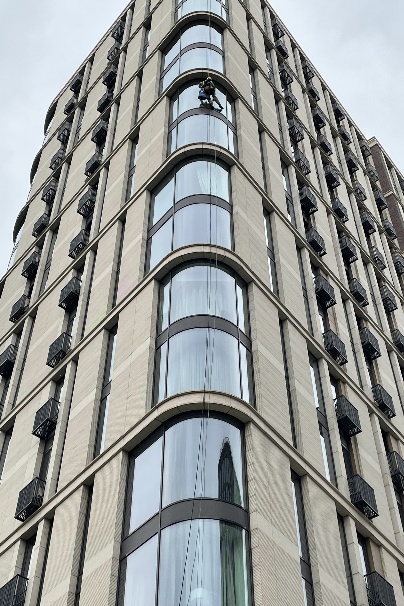 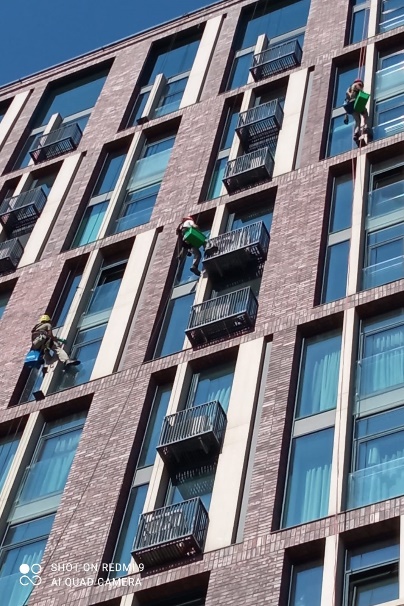 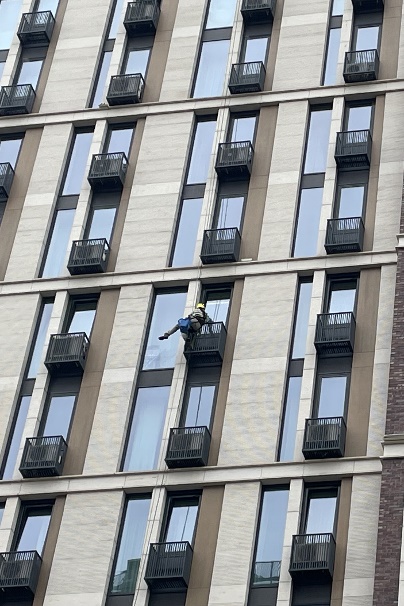 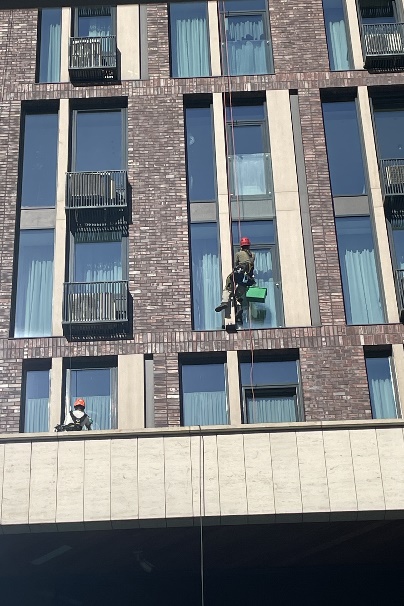 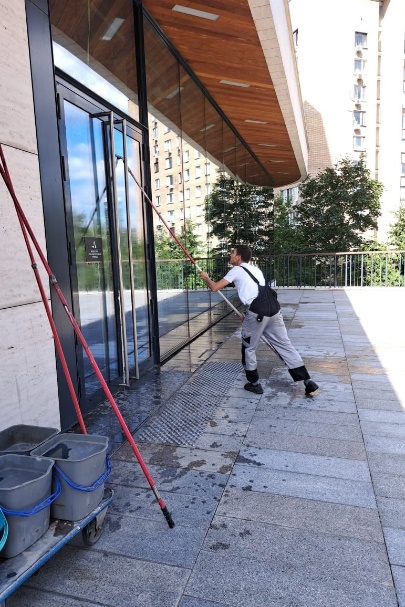 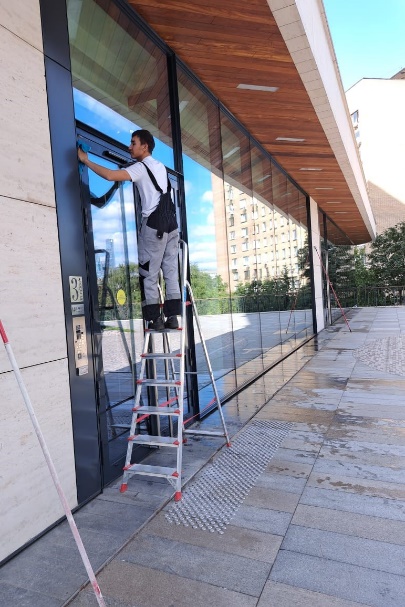 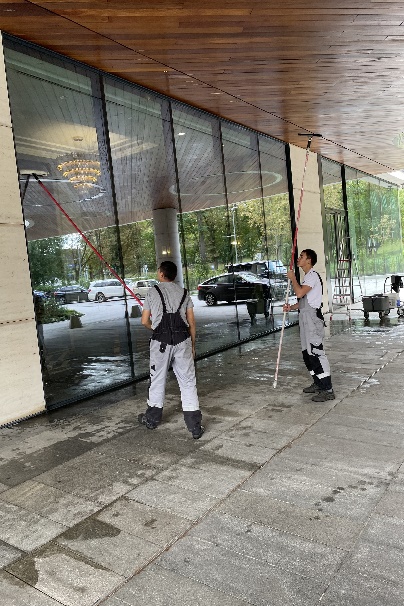 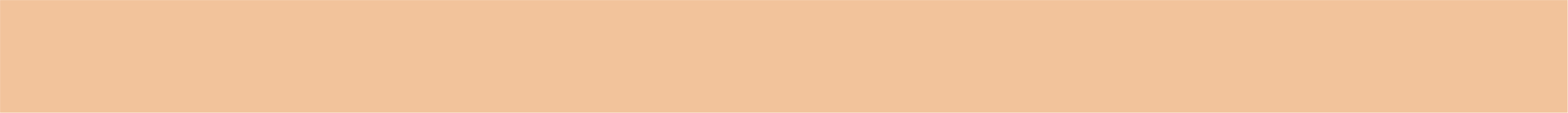 Инженерно-техническое обеспечение
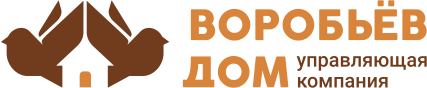 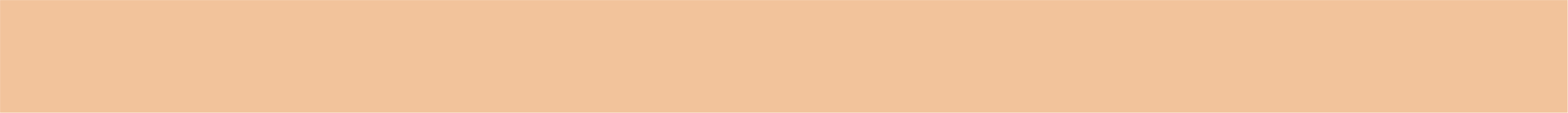 Вывоз мусора
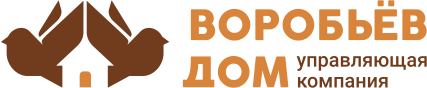 Организовали ежедневный сбор и вывоз хозяйственно-бытовых отходов. Ведём раздельный сбор мусора. Строительный мусор вывозится по отдельным заявкам.
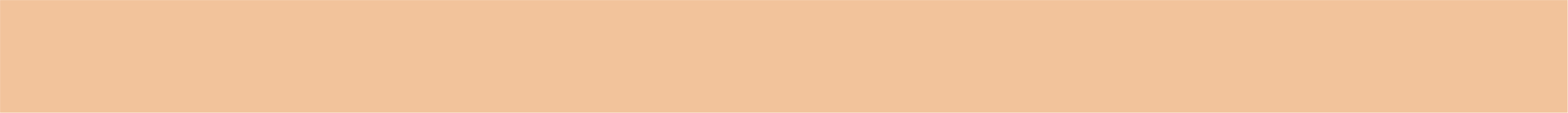 Работа с заявками
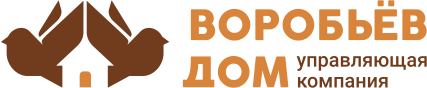 За август 2023 года выполнили 522 заявок через систему «Домиленд»
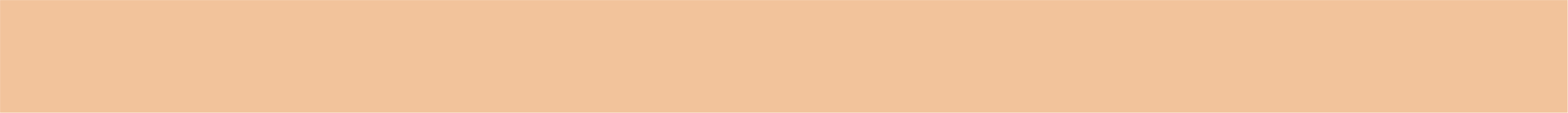 Аварийные заявки
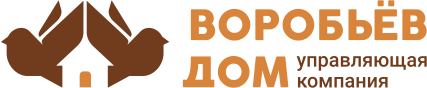 За истекший период было устранено три аварии.
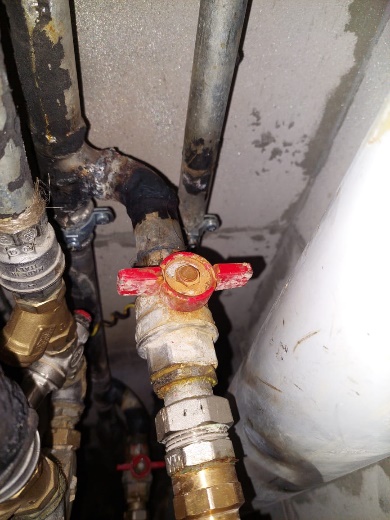 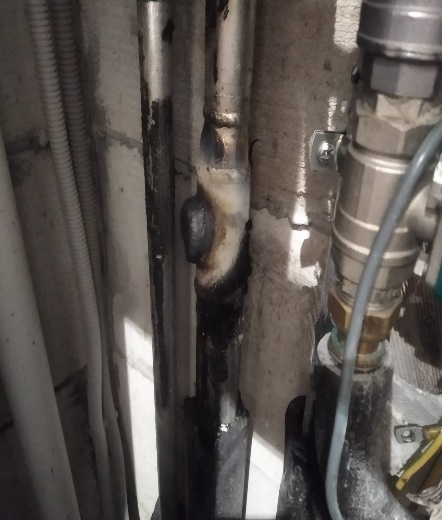 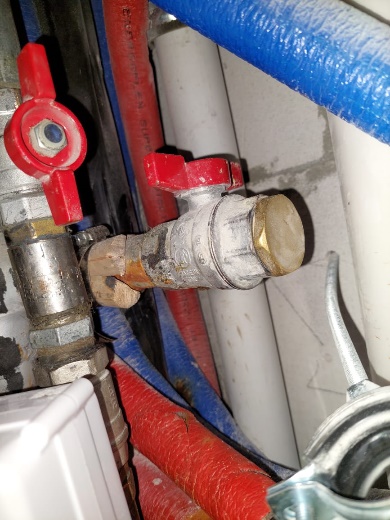 Кв 7
Кв 173
Кв 15
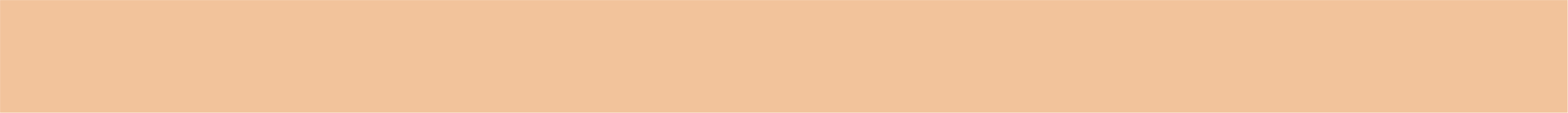 Услуги консьержей
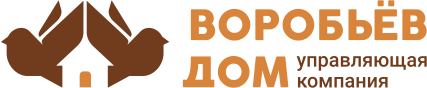 За истекший период консьержи стремились создать комфортные условия для жильцов ЖК Воробьев дом: оказывали помощь в принятии заказов, корреспонденции и сопровождали гостей.
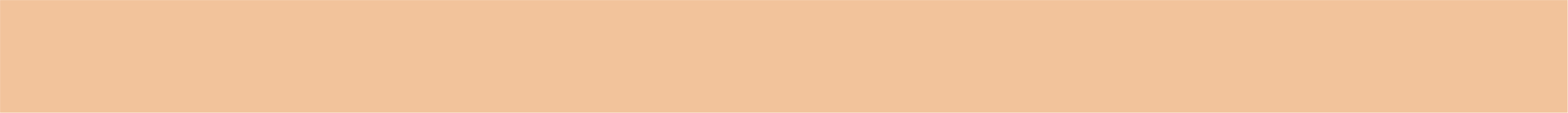 Уборка здания и территории
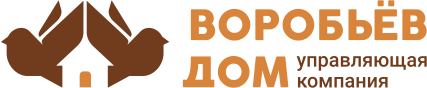 В августе выполнили следующие работы (кроме ежедневных работ):
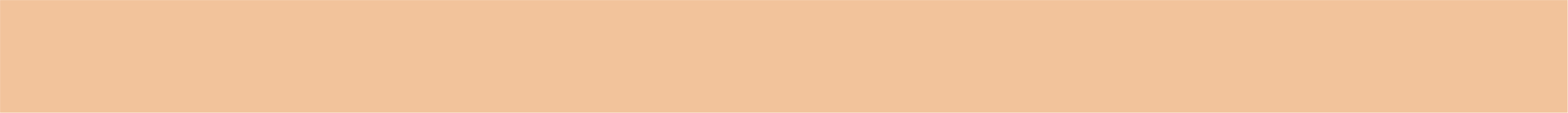 Фонд капитального ремонта
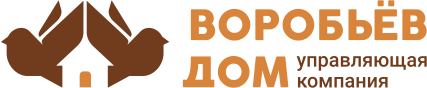 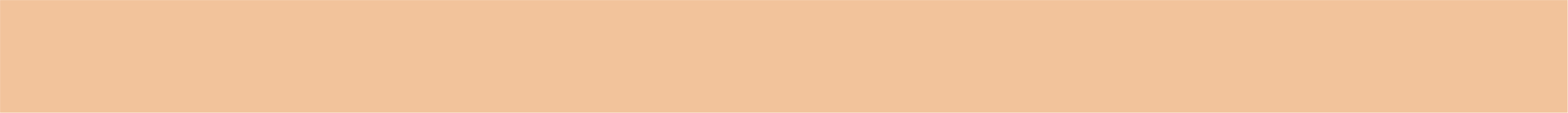 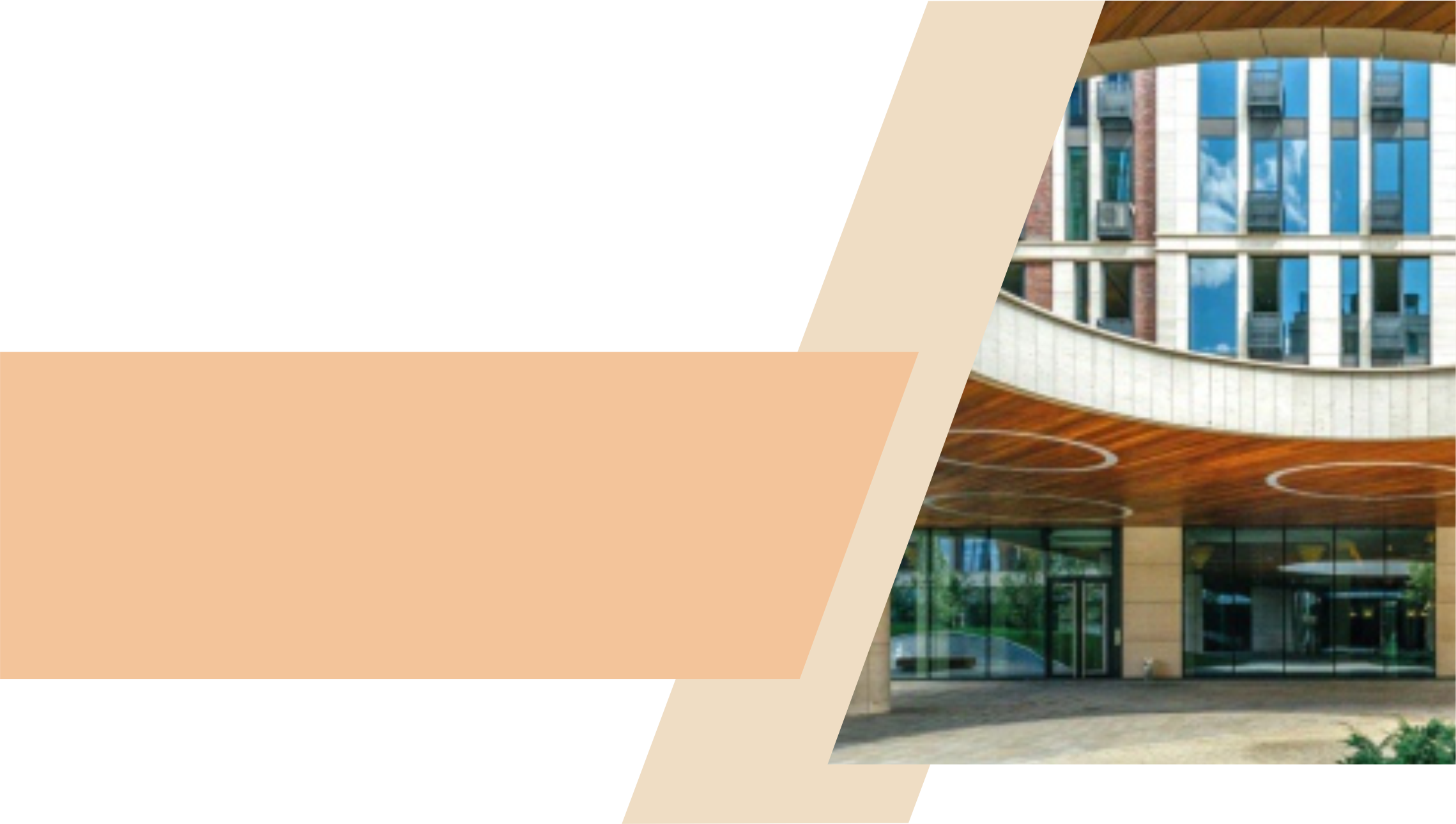 СПАСИБО ЗА
ВНИМАНИЕ
С заботой о вас
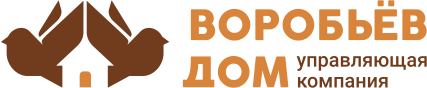